OEBB 2021-22 Open Enrollment
All Plans Webinar
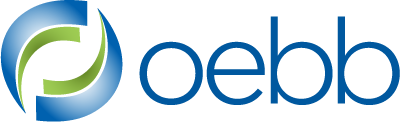 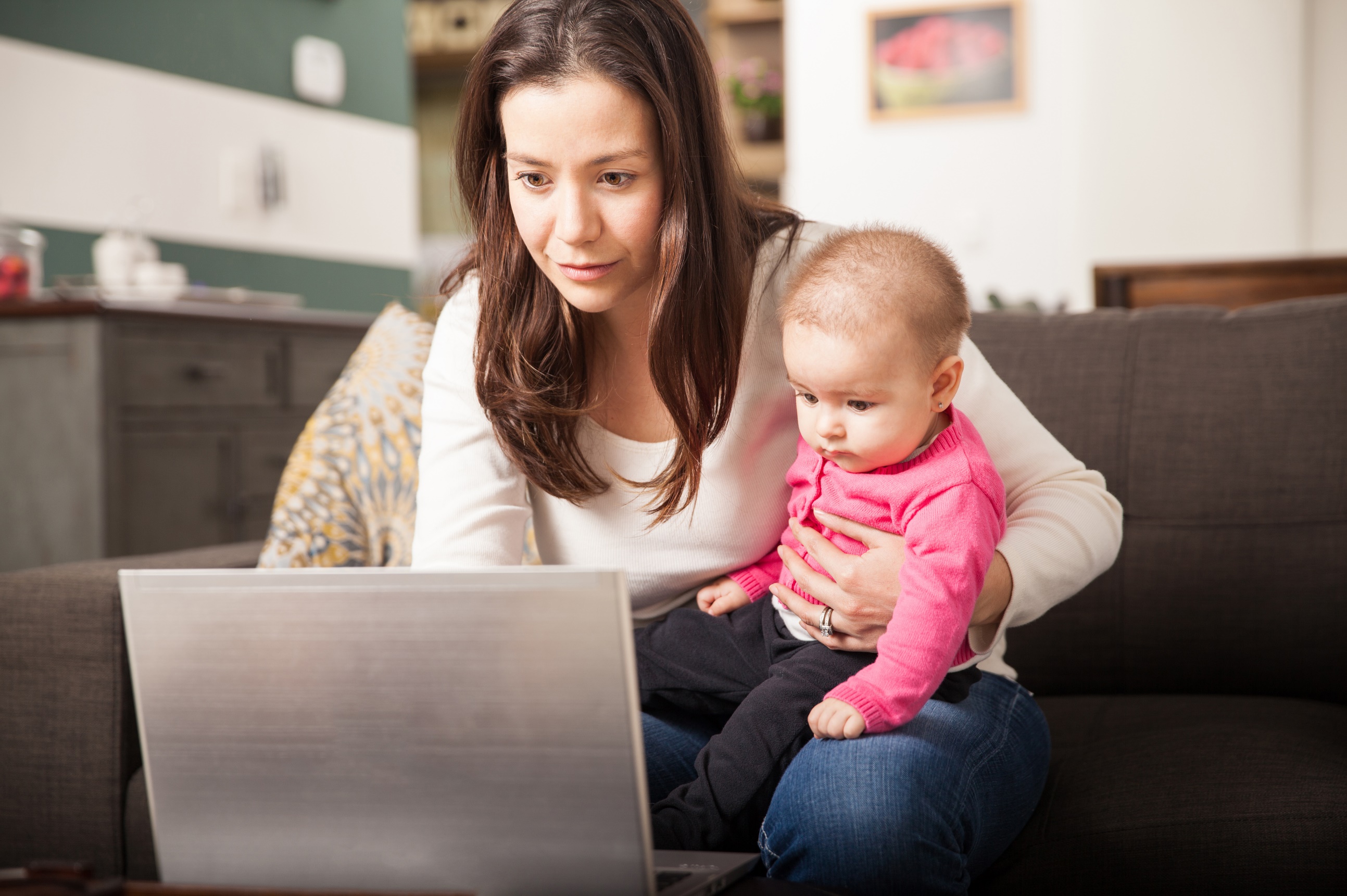 Medical and pharmacy
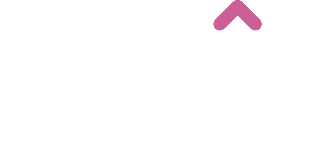 Plans and network options
All Moda Health medical plans 1-7 will use the large Connexus Network
Service area is statewide
Coordinated and non-coordinated-care options
Moda 360 with all plans
Retirees and COBRA members living outside of the Connexus service area use Moda Health’s rental networks:
First Choice Health Network (FCH) for residents in Washington and Montana (excluding southwest Washington)
The Private HealthCare Systems (PHCS) is available to residents of all other states
To search for in-network providers, you can use our online provider directory, Find Care or call a Moda 360 Health Navigator
Moda Health medical plans
1Deductible waived

2If enrolled in a Moda Health medical plan, each covered individual must choose a PCP 360 with Moda Health to receive the enhanced “coordinated” benefit under that plan when using a provider in the Connexus Network. If an individual has not chosen a PCP 360 with Moda Health, they will receive the “non-coordinated” benefit shown in the right column, if using a provider in the Connexus Network.
How to participate in coordinated care and receive enhanced benefits
A PCP 360 is a primary care provider who is willing to partner with the member and provide higher-quality care
Choose a PCP 360 with Moda Health
Each member of your family gets a choice
Each enrolled member can choose their own PCP 360 and whether they would like to participate in coordinated care
Use your PCP 360 for all of  your primary care needs
No referrals required to see specialists
Choose a PCP 360 at anytime during the year
Enhanced benefits are effective the first of the month in which you make the selection
Premium is the same for coordinated care or non-coordinated care
The premium for a plan does not change whether a member chooses coordinated or non-coordinated care
How to choose a Moda Health PCP 360
Call a Moda 360 Health Navigator at 866-923-0409. You can also message one instantly through your Member Dashboard or email them at oebbquestions@modahealth.com.
Log in to your Member Dashboard
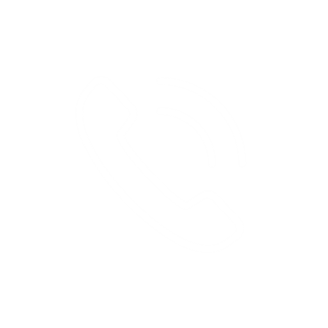 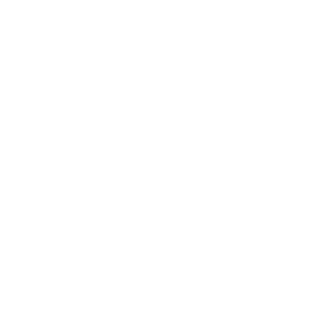 Each enrolled member can choose their own PCP 360
The subscriber of the plan may also choose a PCP 360 for all covered members, including their spouse or domestic partner and dependents, even if they are over the age 18
High Deductible Health Plans 6 and 7
High Deductible Health Plans (HDHPs) can be paired with a Health Savings Account (HSA), but members are not required to contribute to an HSA to be enrolled in plans 6 and 7
Preventive services covered in full; all other services are subject to the deductible and coinsurance
Pharmacy expenses are also subject to the medical deductible with the exception of value-tier drugs. These drugs are covered at a low copay and do not apply to the deductible.
Members who cover one or more dependents must meet the family deductible before the plan will pay for services
Deductible and coinsurance both accrue toward the member’s out-of-pocket maximum
Incentive care benefits
The coordinated care benefit includes an incentive care office visit with a PCP 360 or specialist for chronic conditions such as asthma, heart conditions, cholesterol, high blood pressure and diabetes
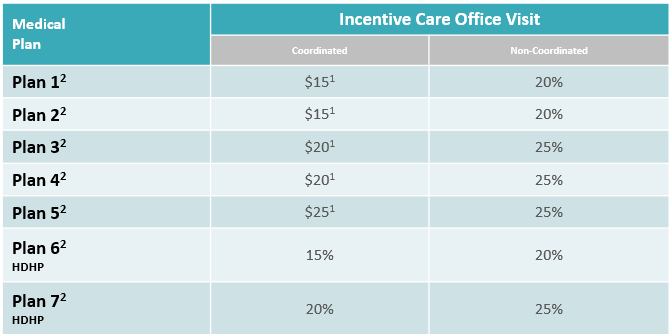 1Deductible waived
2If enrolled in a Moda Health medical plan, each covered individual must choose a PCP 360 with Moda Health for that individual to receive the enhanced “coordinated” benefit under that plan when using a provider in the Connexus Network. If an individual has not chosen a PCP 360 with Moda Health, they will receive the “non-coordinated” benefit shown in the right column if using a provider in the Connexus Network.
Pharmacy benefits
*Deductible waived
**A formulary exception must be approved for non-preferred brand prescription medication
***Allows 90-day fills for select specialty medications (2 times the copay)
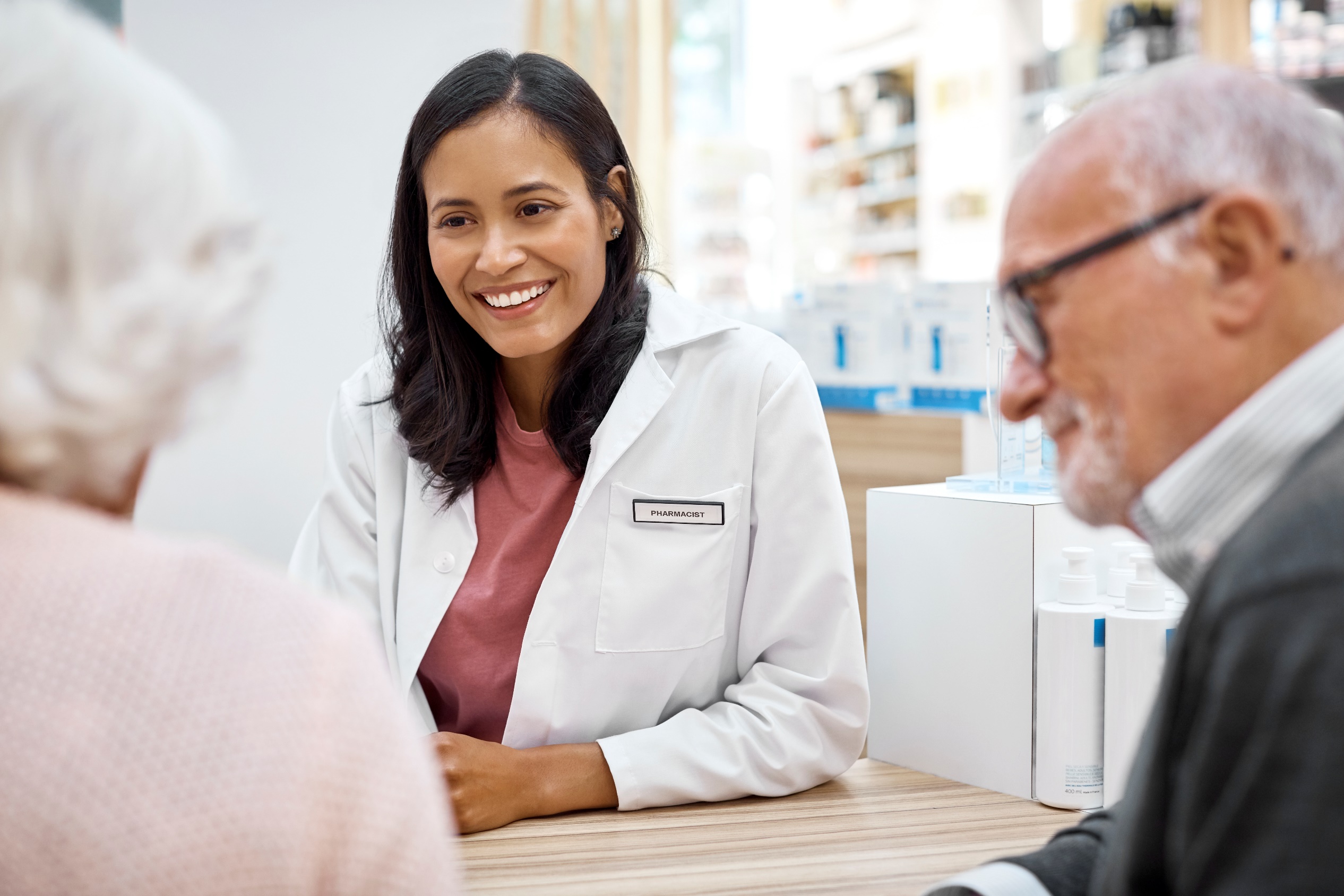 Pharmacy changes
Moda Health will change its pharmacy benefit manager to Navitus Health Solutions on October 1, 2021
All Moda Health Medical members will receive a new ID card with new information to share with their pharmacies
If you have not yet received your new ID card – the following information will need to be updated at your Pharmacy:
Bin: 610602
PCN: NVT
Rx Group: OEBB
You can download a digital copy of your ID card from your Member Dashboard at modahealth.com/memberdashboard
Pharmacy (Effective 10/1/21)
Starting 10/1/2021 Walgreens will be an in-network pharmacy and CVS will be an out-of-network pharmacy. Members impacted by a pharmacy network change will be sent a letter at least one month in advance
Please reference the letter for any action needed. You may receive more than one letter if you are affected by more than one change
You can use the Pharmacy search tool in your Member Dashboard to search for network pharmacies

Costco will be an in-network mail order pharmacy in addition to Postal Prescription Services (PPS)

Members impacted by a formulary change will be sent a letter about the change two months in advance 
Please reference the letter for any action needed. You may receive more than one letter if you are affected by more than one change

Members with a current pharmacy prior authorization on file will not need to seek a new prior authorization
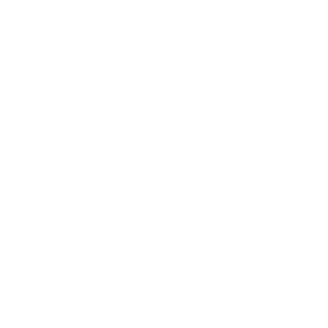 To continue to access your previous prescription claims history, please log in to your Member Dashboard prior to 9/30/21. Then select the Pharmacy tab on the top of the screen and click the MedImpact member portal link in the Resources box. Click Here
Out-of-area coverage
College students
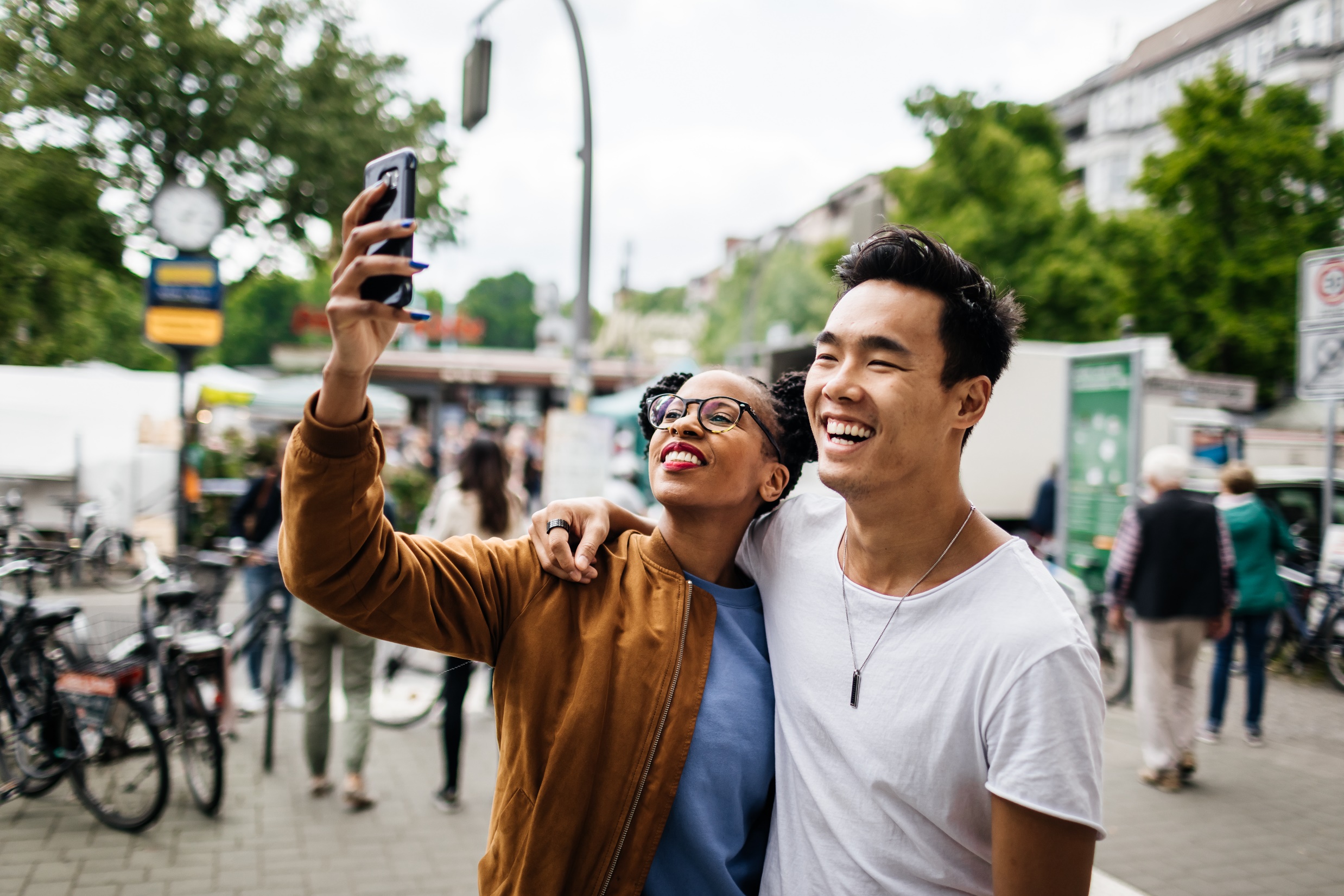 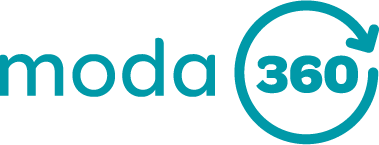 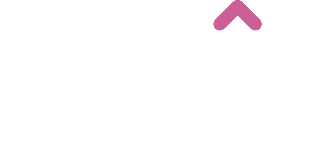 | Health Navigator team
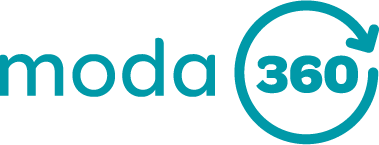 Moda 360 Health Navigators will help you navigate the sometimes-complex health care system
This means every time you call the Moda Health OEBB member phone number, you will be connected with a Moda 360 Health Navigator
The Health Navigator will assist you with any questions you may have, and will also serve as your guide to connect you with the care, resources and programs that best fit your needs
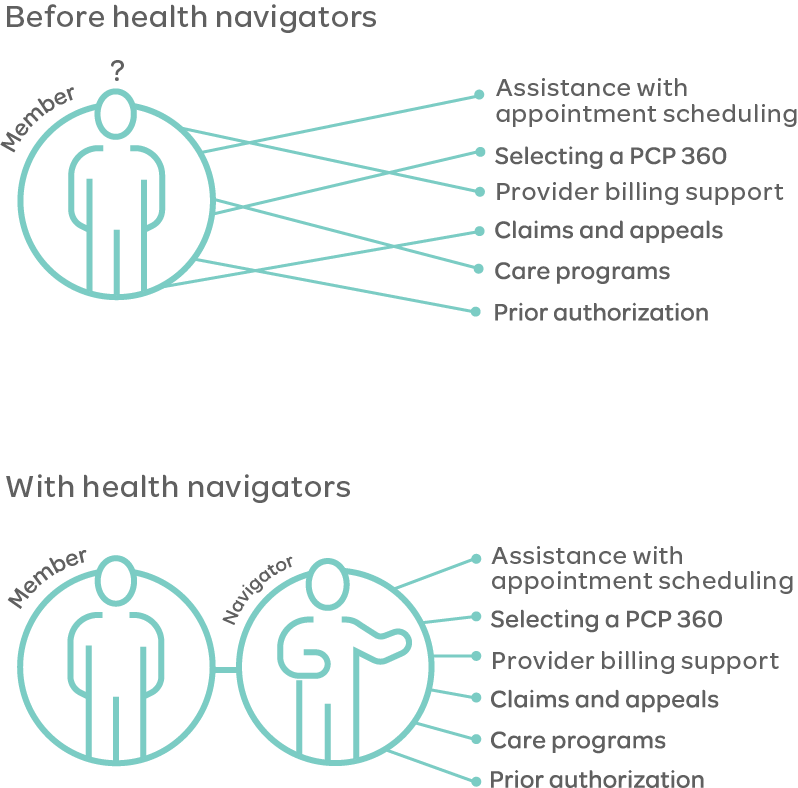 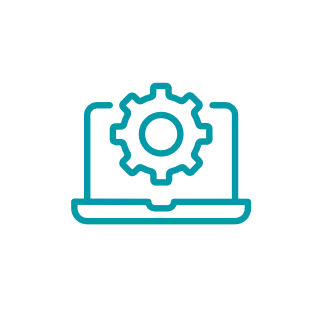 |  CirrusMD
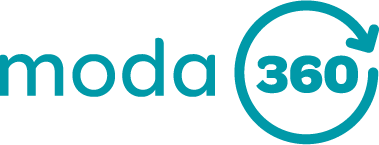 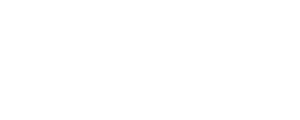 Text a Doctor
The CirrusMD app connects you with a doctor via text, 24/7 with no cost-sharing. The app allows members to:
Ask urgent or general health questions
Message, share photos or video chats
Provides convenience and flexibility, and is available in all 50 states
Providers can also prescribe medications
Can access through Member Dashboard or the CirrusMD website
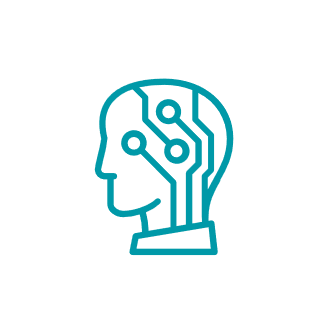 |  Meru Health
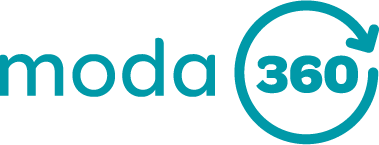 A specialized behavioral health support app that helps reduce stress, depression, anxiety and burnout with a 12-week treatment program
The program offers:
Confidential access to a personal, remote therapist
Mindfulness and behavioral techniques that can be practiced anytime
Wearable biofeedback training to increase focus and manage stress
Can access through Member Dashboard or the Meru Health website
|  Dental integration
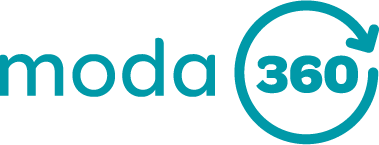 We are adding dental integration to our Moda 360 program
This means if you are enrolled in a Moda Health medical and Delta Dental plan, you will be connected to a Moda 360 Health Navigator 
The Health Navigator can help members with:
Claims and provider billing support
Finding providers
Connections to providers participating in the Health through Oral Wellness® program
Connections to appropriate programs, tools and resources
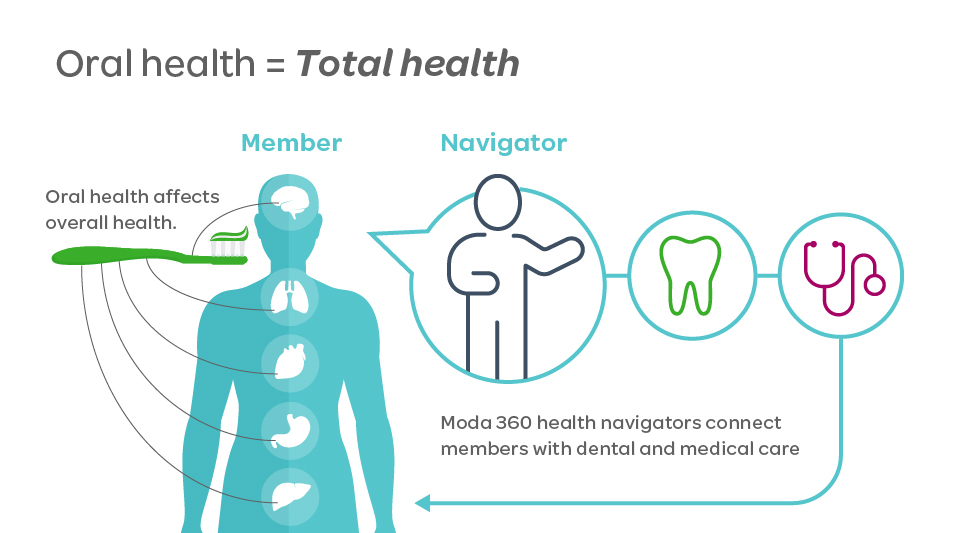 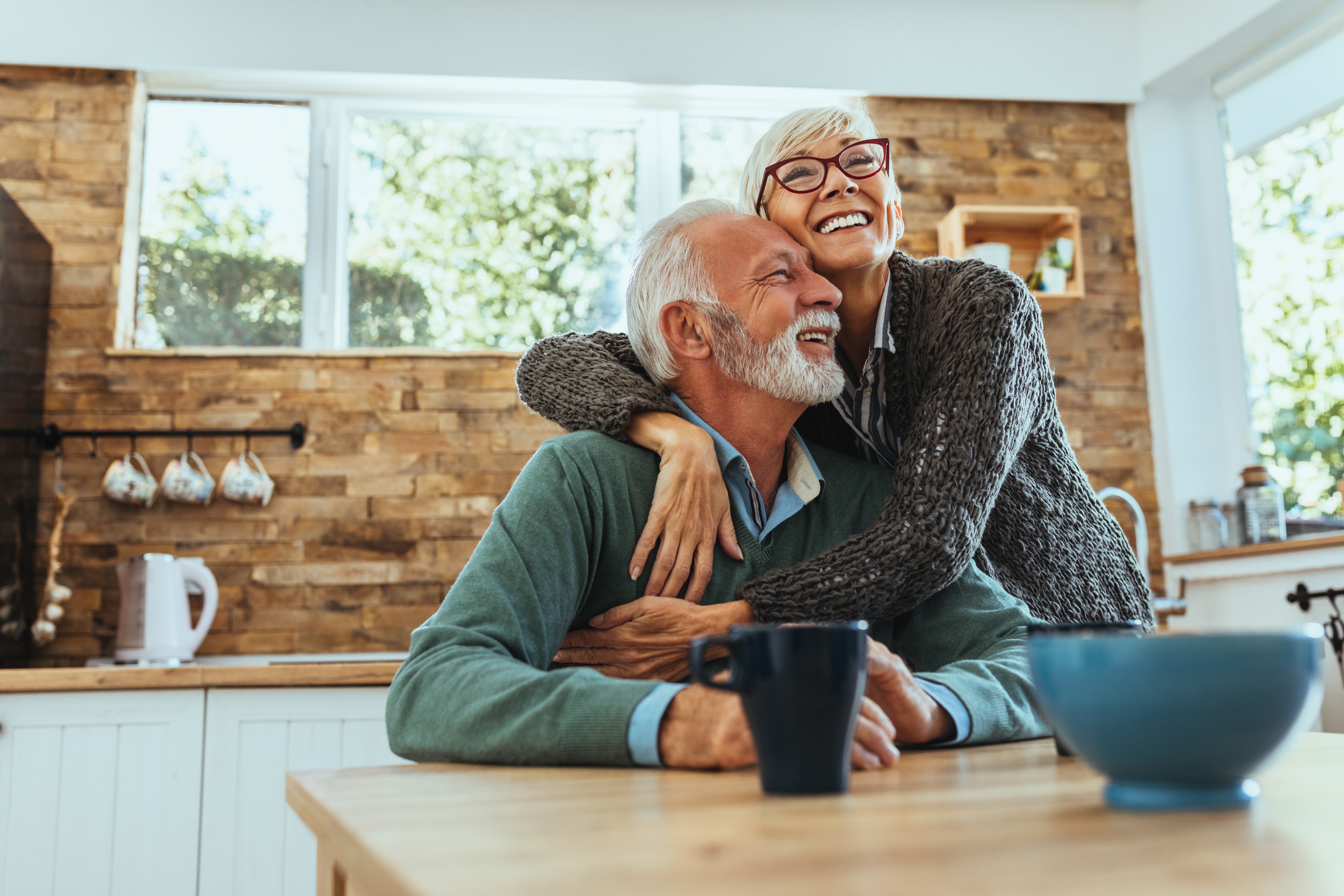 Vision
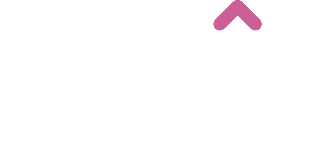 Vision plan options – no changes
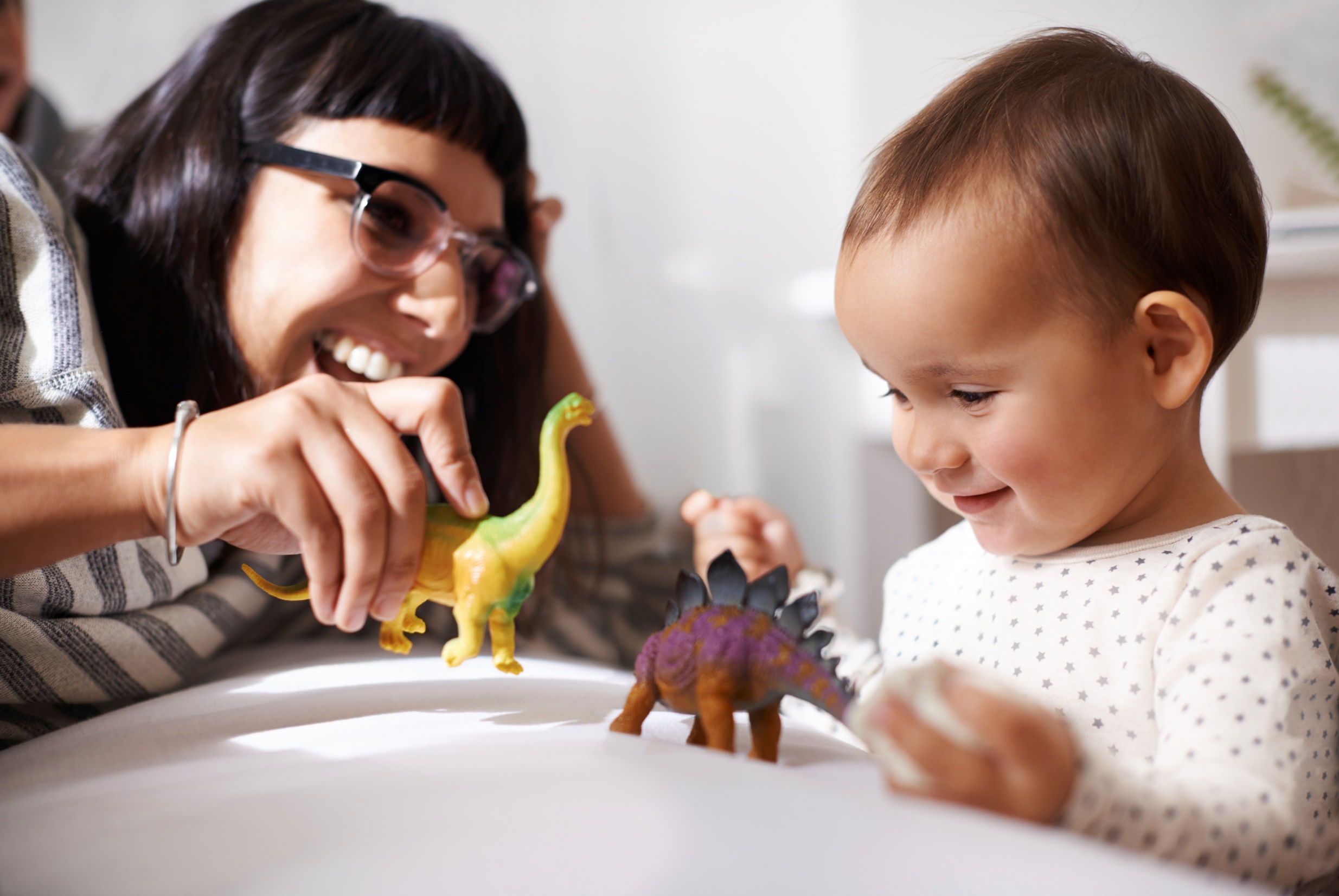 Vision – key things to remember
You may see any licensed ophthalmologist, optometrist or optician
Receive discounted rate from a Moda Health-contracted provider (use Find Care ― Moda Health’s online provider directory)
Benefits run on a plan year basis (Oct. 1 – Sept. 30)
Benefit maximum includes exam and hardware
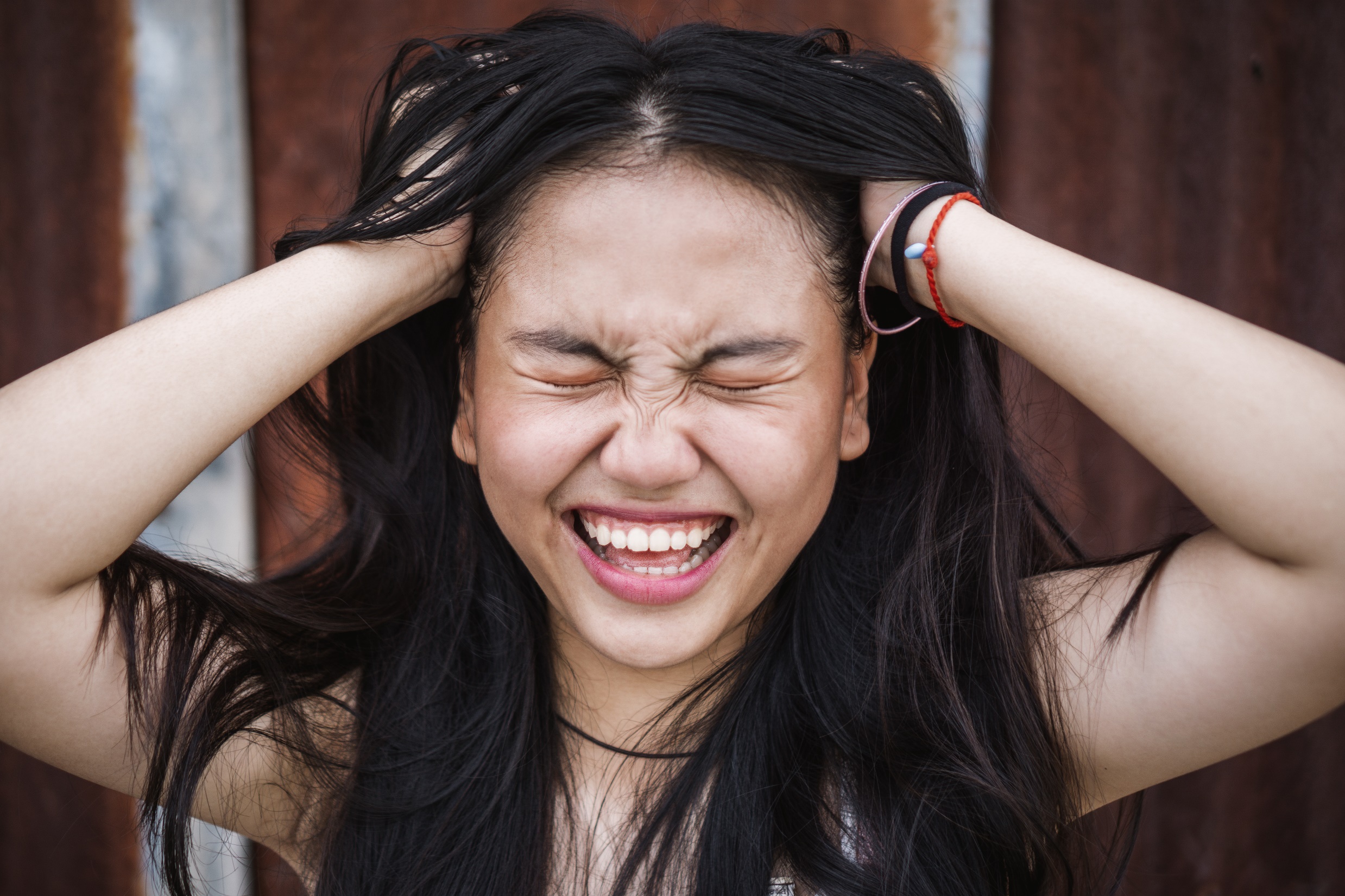 Dental
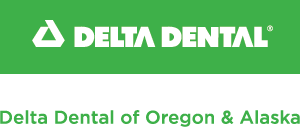 Delta Dental plans overview
No plan design changes to existing plans 
Delta Dental added a *NEW* Exclusive PPO – Incentive Plan
There is no out of network coverage on the Exclusive PPO Plans.
If enrolled in either of these plans, you must see a Delta Dental PPO provider for benefits to be covered.
Dental plan options
Delta Dental Networks
The Delta Dental Premier Network (Plans 1, 5 and 6) is the largest dental network in Oregon and nationwide
Over 2,400 providers in Oregon and over 156,000 providers nationwide
The Exclusive PPO plan uses the Delta Dental PPO Network
Over 1,300 providers in Oregon and over 112,000 providers nationwide
You must use a Delta Dental PPO provider and there are no out-of-network benefits for these plans
Health through Oral Wellness® (HtOW)
All OEBB members have access to the HtOW program
Patient-centered wellness program that helps members maintain better oral health through a risk assessment, education and additional evidence-based preventive care
Providers participating in the program use an oral health assessment to find out the member’s risk of tooth decay, gum disease and oral cancer
Members may qualify for the following services depending on their risk score:
Additional cleanings
Fluoride treatment
Sealants
Periodontal maintenance 
Nutritional counseling




To see which providers are participating in HtOW, members can look for a green badge shown in Find Care 




If your provider is not registered with for HtOW, you can have them participate by calling our Health through Oral Wellness provider line: 844-663-4433
For more details on HtOW – please see our website: deltadentalor.com/oralwellness/members/
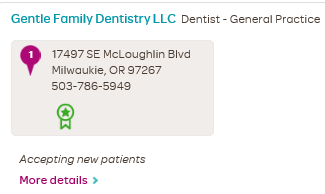 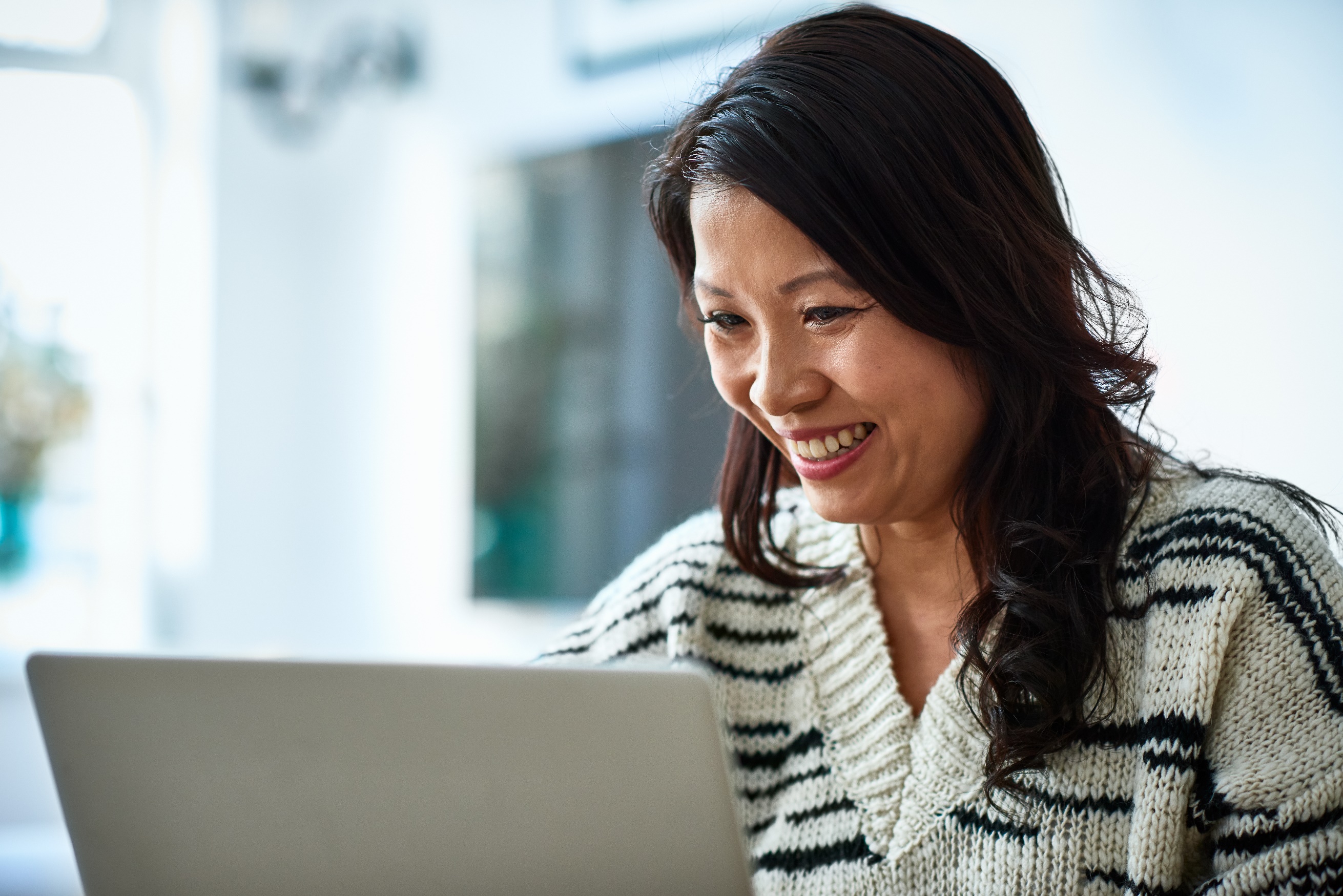 Member resources
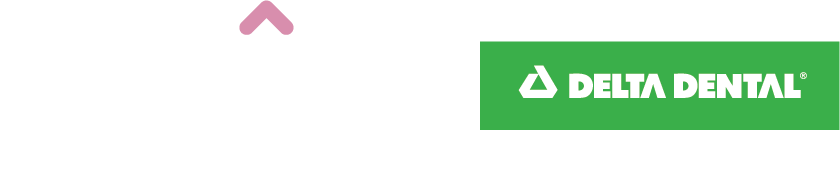 modahealth.com/oebb
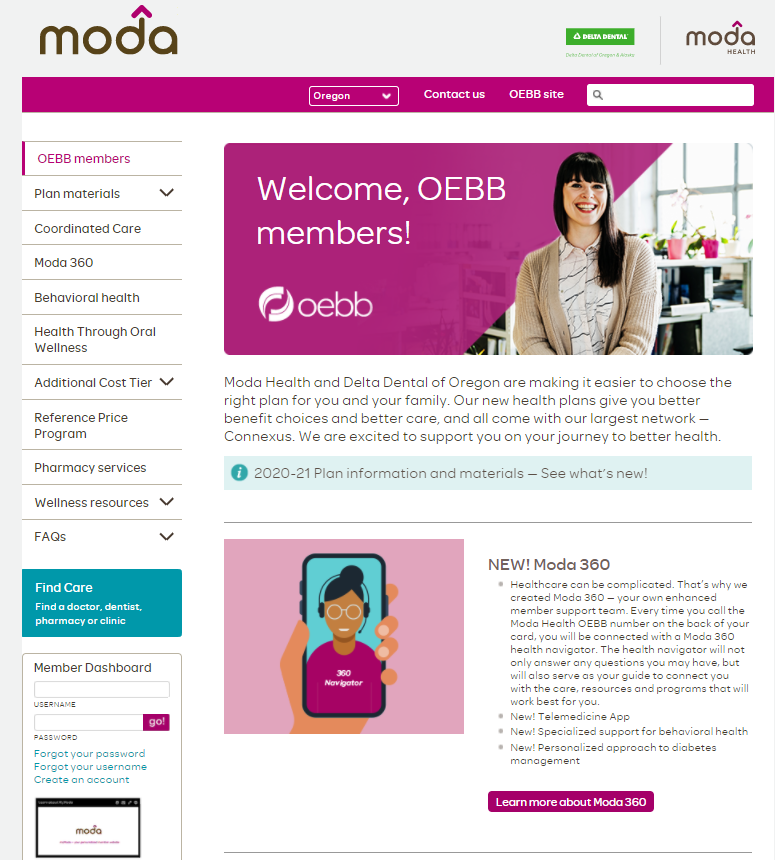 Want to learn more about your wellness resources or behavioral health?
Choosing your PCP 360? You’ll need to log in to your Member Dashboard and look for the PCP tab
Want more details on Moda 360?
Member Dashboard – your personal member website
See your benefits and Member Handbook
Choose a PCP 360
Check claims and review electronic explanations of benefits (EOBs)
Download your member ID card
Access member care resources
Health coaching
Prescription Price Check
Healthcare Cost Estimator
Access Moda 360 digital resources 
Cirrus MD
Meru Health
*NEW* Chat with a Moda 360 Health Navigator
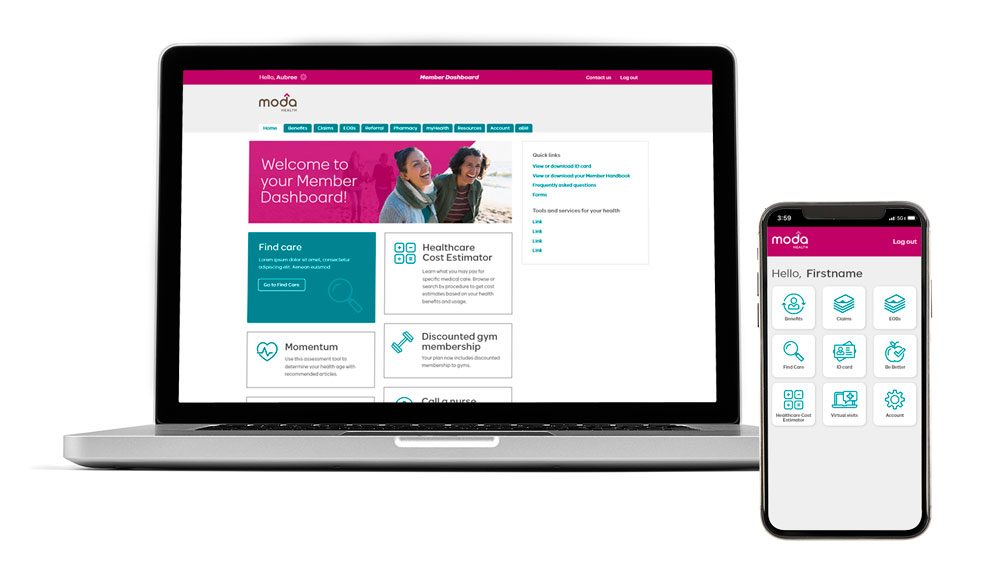 Find Care – Moda Health’s online provider directory
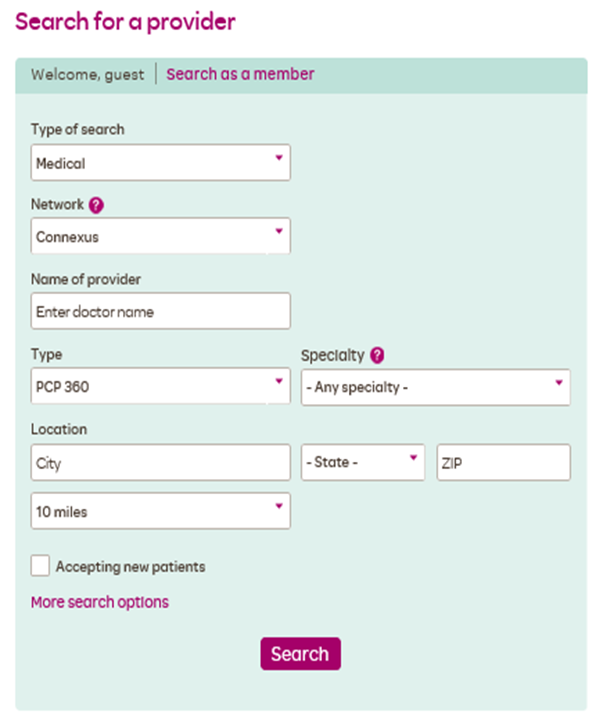 Search for providers in your network
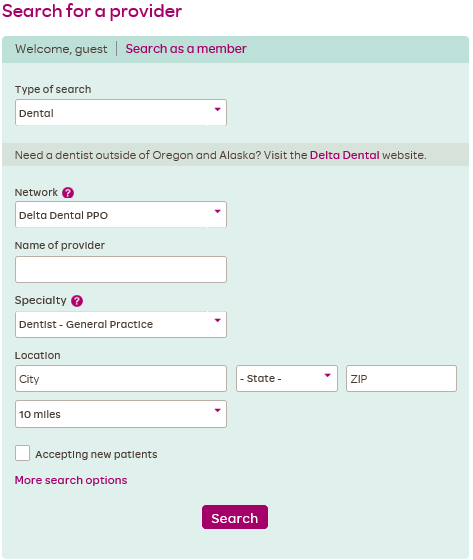 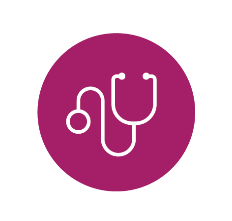 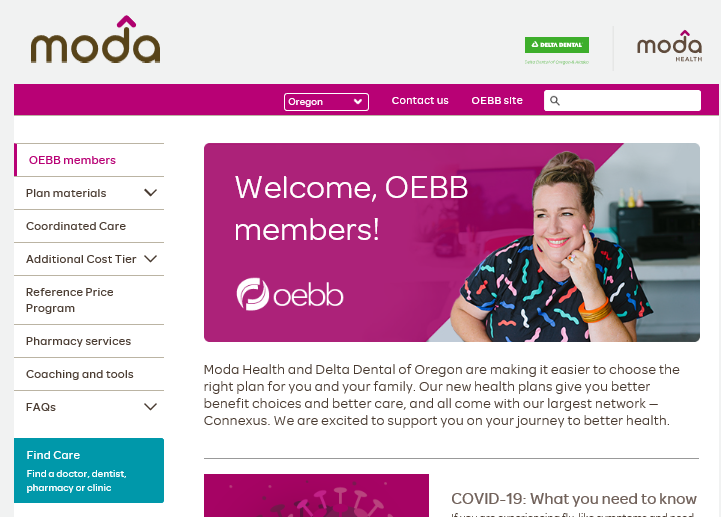 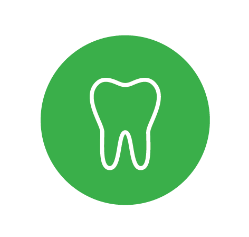 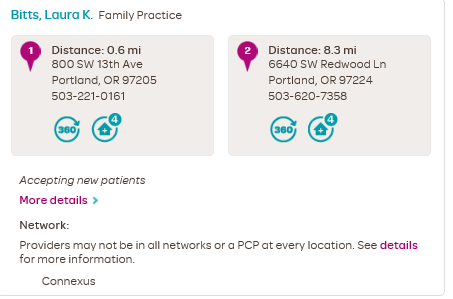 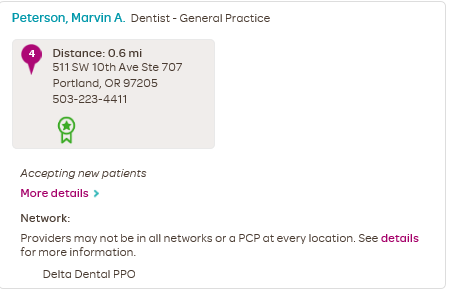 Click on Find Care on the Moda/OEBB homepage
|  Health Navigators
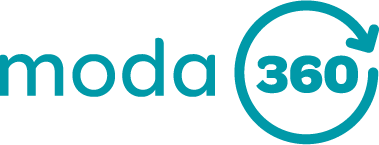 Available Monday through Friday from 7:30 a.m. to 5:30 p.m. Pacific time.
Dental
866-923-0410
Medical/Vision
866-923-0409
Pharmacy
866-923-0411
Or email Moda at OEBBquestions@modahealth.com

You can also message a Health Navigator instantly through your Member Dashboard
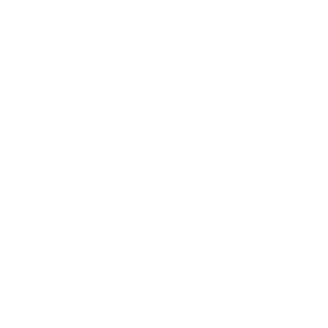 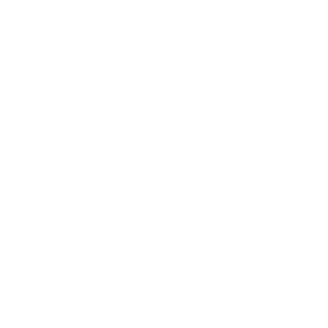 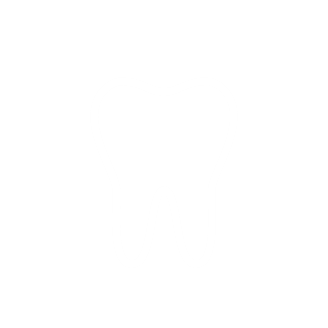 Thank you